The Revelation of Jesus Christ
Vision 3, Part 6 (Revelation 13:15 - 14:20) - The Second Beast and the Winepress of God
Summary of 13:11-15
The papacy claimed to rule both the kingdom of heaven and the kingdoms of this world (a lamb with two horns)
The popes used both powers to conduct wars and commit atrocities in the name of Jesus Christ.
Lying signs and wonders led superstitious people to believe God backed both the papacy and the church.
[Speaker Notes: The papacy claimed to rule both the kingdom of heaven and the kingdoms of this world (a lamb with two horns)
The popes used both powers to conduct wars and commit atrocities in the name of Jesus Christ.
Lying signs and wonders led superstitious people to believe God backed both the papacy and the church.]
13:14-15
And he deceives those who dwell on the earth—by those signs which he was granted to do in the sight of the beast, telling those who dwell on the earth to make an image to the beast who was wounded by the sword and lived. He was granted power to give breath to the image of the beast, that the image of the beast should both speak and cause as many as would not worship the image of the beast to be killed.
What is “an Image”?
Connected with mankind — we are made in the “image of God” (Genesis 1:26-27, James 3:9)
Connected with idolatry
The papacy gives “breath to the image” — to create, to bring to life, to animate (Genesis 2:7)
The world would be compelled by the image to worship the image
[Speaker Notes: Can be connected with mankind – we are made in the image of God (Genesis 1:26-27, James 3:9)
“Image” carries an idolatrous connotation
The image would be a fabrication of the first beast
The first beast was to be worshipped (13:4) and mankind would be forced to worship the image (13:15)
It’s like the first beast, but it is separate from it
Verse 15 - the papacy gives “breath to the image”
To bring it to life, to animate, to create – Genesis 2:7, “And the LORD God formed man of the dust of the ground, and breathed into his nostrils the breath of life; and man became a living being.”
The second beast would make the image alive — enable it to communicate.
Verse 15 - the image compels the world to worship it under threat of death (“the image of the beast should…cause as many as would not worship the image of the beast to be killed”)]
Image of the beast = Holy Roman Empire
Pepin the short
Pope Stephen II anoints Pepin and his two sons “Patrician(s) of the Romans”
Pepin defends Rome against the Lombards, becomes the protector of the papacy
756 - the Donation of Pepin
Charles I, Charlemagne, is one of Pepin’s sons
[Speaker Notes: Pope Stephen II anointed Pepin and his two sons “Patrician of the Romans” – a made-up title to curry favor with Pepin
Pepin defends Rome against the Lombards; Pepin and his sons become protectors of the Papacy
In 756, Pepin donates the lands of central Italy to the papacy creating the Papal States
One of Pepin’s sons is Charles I who would later become known as Charlemagne, “Charles the Great”]
Empress Irene (797-802) of Byzantium
Blinded and deposed her son, Constantine IV, to become empress
Highly controversial — widely viewed as “usurping the authority of a man”
Pope Leo III would not acknowledge her
[Speaker Notes: She blinded and deposed her son, Constantine IV, in 797 to become empress.
A woman ruling the Eastern Roman Empire was highly controversial – she was viewed as having “usurped the authority of a man.”
Pope Leo refused to acknowledge her legitimacy – as far as he was concerned, no emperor sat on the throne of Rome]
December 25, 800
Internal dissension put Leo III on defensive; Charlemagne comes to Rome to defend and affirm
In return, Pope Leo III crowns Charlemagne “Emperor of the Roman Empire”
“To Charles Augustus crowned by God, to the great and pacific emperor of the Romans, long life and victory.”
In considerable part, (Charlemagne’s coronation) was the consequence of an idea shaped by the interpretation given to Charlemagne’s actions as ruler. Over the years, some of the king’s chief political, religious, and cultural advisers became convinced that a new community was taking shape under the aegis of the king and the Frankish people, whom, as one pope avowed, “the Lord God of Israel has blessed.” They spoke of that community as the imperium Christianum, comprising all who adhered to the orthodox faith proclaimed by the Roman church. This community accepted the dominion of a monarch increasingly hailed as the “new David” and the “new Constantine,” the guardian of Christendom and executor of God’s will. Concern for the welfare of the imperium Christianum was heightened by the perceived unfitness of the heretical emperors in Constantinople to claim authority over the Christian community—especially after a woman, Irene, became Eastern emperor in 797.
–Encyclopedia Brittanica
[Speaker Notes: A new community — a new nation — with a monarch hailed as the “new David” and the new Constantine.

Total allegiance to the Roman church, the guardian of the church

The kingdom was Frankish, NOT Roman]
The Successor of the Roman Empire
Claimed an unbroken succession from the emperors of Ancient Rome - translatio imperii, “transfer of rule”
First monarchs were French — the Carolingian dynasty
962 — Otto I, King of Germany, crowned Emperor of Rome
Empire was first French, then German: “The Holy Roman Empire was neither holy nor Roman.” (Voltaire, 1756)
[Speaker Notes: Considered by the Catholic Church to be the legal successor of the Roman Empire
The emperors claimed an unbroken succession from the emperors of Ancient Rome
Known as translatio imperii, “transfer of rule”
Led by the doctrine Renovatio imperii Romanorum ("renewal of the empire of the Romans")
It is known as the Roman Empire until the 13th century when it is changed to the Holy Roman Empire
Its first monarchs were French – the Carolingian dynasty started by Charlemagne 
962 – Otto I, king of Germany, is crowned Emperor of Rome]
A complete fabrication
Created by Pope Leo III and (maybe) Charlemagne 
Τrue successor to Rome was Byzantium
The pope had no legal right or claim to make Charlemagne emperor
So what is an empire created by a pope, that looks like another empire, has no historical connection to the other empire, but claims to be that empire?
It’s an image.
[Speaker Notes: Created by Pope Leo III and (maybe) Charlemagne 
Τrue successor to Rome was Byzantium
In the Byzantine Empire, one could link a succession of emperors back to Constantine and Marcus Aurerlius and Augustus – over three centuries separated Charlemagne from the last Emperor of the West.
The pope had no legal right or claim to make Charlemagne emperor
Rome remained under the jurisdiction of Byzantium, therefore the coronation of Charlemagne as Emperor of Rome was illegal and revolutionary
The Byzantines saw Charlemagne as a usurper and nothing more than the King of the Franks and the Lombards.
So what is an empire created by a powerful man, that looks like another empire, has no historical connection to the other empire, but claims to be that empire?
It’s an image.]
“Charles had received, as his enemies were quick to point out, only a title; the imperial crown brought with it not a single new subject or soldier, nor an acre of new territory.”
–Norwich, Absolute Monarchs
“There remains the question of why the pope acted as he did. Not, certainly, to engineer a deliberate split in the Roman Empire, still less to bring about two rival empires where one had been before. There was, so far as he was concerned, no living emperor at that time. Very well, he would create one, and because the Byzantines had proved so unsatisfactory from every point of view-political, military, and doctrinal-he would select a Westerner, the one man who, by his wisdom and statesmanship and the vastness of his dominions, as well as by his prodigious physical stature, stood head and shoulders above his contemporaries.”
–Norwich, Absolute Monarchs
“But if Leo conferred a great honor on Charles that Christmas morning, he bestowed a still greater one on himself: the right to appoint, and to invest with crown and scepter, the Emperor of the Romans. Here was something new, even revolutionary. No pontiff had ever before claimed for himself such a privilege-not only establishing the imperial crown as his own personal gift but simultaneously granting himself implicit superiority over the emperor whom he had created.”
–Norwich,  Absolute Monarchs
[Speaker Notes: As an additional benefit, Pope Leo managed to further solidify the supremacy of his office by creating an empire out of whole cloth.
Durant agrees.
After Charlemagne's coronation, “no man could be an accepted emperor in the West without anointment by a pope.” (Age of Faith, p. 525)
Durant goes on to observe, “When Charlemagne died (814), the domination of the church by the Frank state was reversed; step by step the clergy of France subordinated its kings; and while the empire of Charlemagne collapsed, the authority and influence of the church increased.” (Durant, AOF, 525)
So the creation of the Holy Roman Empire benefitted both beasts: it solidified the supremacy of the papacy and strengthened the standing of the Latin church in terms of authority and influence.
And it created a secular institution that that largely marched in lockstep with the church]
13:16-18
He causes all, both small and great, rich and poor, free and slave, to receive a mark on their right hand or on their foreheads, and that no one may buy or sell except one who has the mark or the name of the beast, or the number of his name. Here is wisdom. Let him who has understanding calculate the number of the beast, for it is the number of a man: His number is 666.
“Receive a mark”
Denotes ownership and allegiance to the first beast
Deuteronomy 6:6 and 8, “And these words which I command you today shall be in your heart…You shall bind them as a sign on your hand, and they shall be as frontlets between your eyes.”
The “mark” = “name of the beast” = “the number of his name” = Lateinos (666, verse 18)
Represents the gradual conversion of  Western Europe to the Catholic Church
Conversions to catholicism
Pagans converted to the Catholic Church all over Europe
Converting Arian Christians to Catholicism
Arianism = the belief Jesus is a created being; declared heretical by Council of Nicaea in 325
Most of the West was non-Arian, but it persisted in some parts of Europe: “It maintained favour among some groups, most notably some of the Germanic tribes, to the end of the 7th century” (Encyclopedia Brittanica)
[Speaker Notes: No dissent allowed, no other sects, complete doctrinal homogeny 

You could not claim to be any other flavor of Christianity — you had to be Catholic]
Daniel 7:24 - “Subdue three kings”
10 horns = Germanic tribes that become Western European powers
Three horns subdued = three major conversions by Pope Gregory I (the Great)
Visgothic Spain was converted from Arianism to Catholicism
Anglo-Saxons converted from paganism
Frankish Gaul converted from Arianism to Catholicism
Three important powers aligned with the church
The unmarked will be killed
772-804, the “Saxon Wars” — Charlemagne’s campaign against the Saxons
785 - Capitulatio de partibus Saxoniae (“Ordinances concerning Saxony”)
#8: “If any one of the race of the Saxons hereafter concealed among them shall have wished to hide himself unbaptized, and shall have scorned to come to baptism and shall have wished to remain a pagan, let him be punished by death.”
Also imposed the death penalty for the destruction of churches and violating the Lenten fast
Dissenters will be ostracized
One could not “buy or sell” without the mark of the beast (more on that in 18:11-13)
Church councils pushed civil authorities to root out heresy
“This repeated and comminatory appeal to the secular arm should theoretically have extirpated heresy.  Experience shows that it was insufficient.  The princes and nobles, especially in the south of France, turned a deaf ear to the injunctions given them, and subjects remained submissive to heretical princes.  It was necessary to seek something more efficacious.  The papacy sought and found an institution for ever famous, which represented and incarnated the suppression of heresy – the Inquisition.”
The inquisition
A tribunal devoted to searching out and suppressing heresy
Bishops were to visit places in their dioceses where rumors of heresy circulated1-2 times per year
Accused heretics were to be tried
If they recanted, they were given penance
If they resisted, they were tortured until they recanted
Death by fire was the ultimate punishment
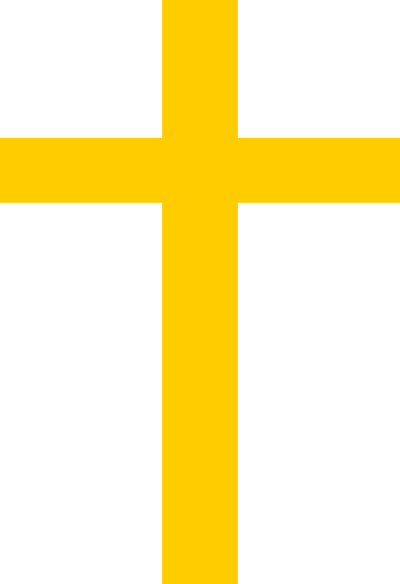 [Speaker Notes: 1215, the Fourth Lateran Council led by Pope Innocent III
Canon 68, “Jews and Saracens [Muslims] of both sexes in every Christian province and at all times shall be marked off in the eyes of the public from other peoples through the character of their dress.”

Cathars — a heretical sect in Southern France, were forced to wear yellow crosses if they recanted

Life became very difficult for you if you wore these badges — you were ostracized from society]
The warnings of chapter 13
The saints will be persecuted for 42 months
Keep yourself pure, otherwise you will suffer the same punishment
Do not be deceived by the beasts
Be willing to lay down your life if necessary
Looking ahead
Chapter 14, conclusion of  Vision 3 — the goodness and severity of God
Chapters 15-19, Vision 4 — judgment of the beast and false prophet
Chapter 20,  Vision 5 — judgment of the dragon and the world
Chapters 21-22, Vision 6 — heaven, the reward
[Speaker Notes: Chapter 14, conclusion of  Vision 3 — the goodness and severity of God
Hope for the church — those who remain true during the 42 months will be rewarded
Damnation for those who cooperate or align with the beasts 
Chapters 15-19, Vision 4 — judgment of the beast and false prophet
Chapter 20,  Vision 5 — judgment of the dragon and the world
Chapters 21-22, Vision 6 — heaven, the reward]
Revelation 14:1-5
Then I looked, and behold, a Lamb standing on Mount Zion, and with Him one hundred and forty-four thousand, having His Father's name written on their foreheads. [2] And I heard a voice from heaven, like the voice of many waters, and like the voice of loud thunder. And I heard the sound of harpists playing their harps. [3] They sang as it were a new song before the throne, before the four living creatures, and the elders; and no one could learn that song except the hundred and forty-four thousand who were redeemed from the earth. [4] These are the ones who were not defiled with women, for they are virgins. These are the ones who follow the Lamb wherever He goes. These were redeemed from among men, being firstfruits to God and to the Lamb. [5] And in their mouth was found no deceit, for they are without fault before the throne of God.
The 144,000
“a Lamb standing on Mount Zion” - Jesus Christ reigning in His kingdom
“one hundred and forty-four thousand”
1000:  A definite number representing an indefinite number
12:  governmental perfection; 12 x 12 = 144
“having His Father's name” - as opposed to the name or mark of the beast
[Speaker Notes: “a Lamb standing on Mount Zion” - Jesus Christ reigning in His kingdom
“one hundred and forty-four thousand”	
1000:  A definite number representing an indefinite number
12:  governmental perfection; 12 x 12 = 144
“having His Father's name” - as opposed to the name or mark of the beast]
144,000 sealed in seal #6 (chapter 7)
Seal #6 — represents Constantine and the shift from paganism to Christianity
Signals the beginning of the 1,260 years that ends with the period of the Reformation
The 144,000 represents the small minority who did not convert to Catholicism in the Middle Ages
[Speaker Notes: Seal #6 — represents Constantine and the shift from paganism to Christianity
Signals the beginning of the 1,260 years that ends with the period of the Reformation
144,000 represents the small minority who did not convert to Catholicism in the Middle Ages]
More about the 144,000 (verses 4-5)
“who were not defiled with women, for they are virgins” – spiritually faithful to God	
They “follow the Lamb wherever He goes” – absolute obedience
“redeemed from among men, being firstfruits to God and to the Lamb” – born again Christians, redeemed from sin (see James 1:18)
“In their mouth is found no deceit” — contrasted with the beasts who deceive the world
“without fault before the throne of God” (see Ephesians 5:27)
[Speaker Notes: “who were not defiled with women, for they are virgins” – spiritually faithful to God	
Those who had remained spiritually faithful amidst the harlotry of the previous chapter.
The exclusion of Dan and Ephraim (both idolatrous) in chapter 7 confirms this.
They “follow the Lamb wherever He goes” – absolute obedience
“redeemed from among men, being firstfruits to God and to the Lamb” – born again Christians, redeemed from sin (James 1:18, “Of His own will He brought us forth by the word of truth, that we might be a kind of firstfruits of His creatures.”)
“In their mouth is found no deceit” – as opposed to Satan and second beast who looks like a lamb but talks like a dragon and deceives those who dwell on the earth
“without fault before the throne of God” (Ephesians 5:27, “that He might present her to Himself a glorious church, not having spot or wrinkle or any such thing, but that she should be holy and without blemish.”]
Singing redemption’s song (Verses 2-3)
“like the voice of many waters” - a description of the voice of Christ (see Revelation 1:15)
“sound of harpists playing their harps” - the songs of the saints before the throne (see Revelation 5:8)
Redemption first, then singing follow (e.g. redemption in Exodus 14, singing in Exodus 15)
[Speaker Notes: “like the voice of many waters” - a description of the voice of Christ (see Revelation 1:15)
“sound of harpists playing their harps” - the songs of the saints before the throne (see Revelation 5:8)
Redemption first, then singing follow (e.g. redemption in Exodus 14, singing in Exodus 15)]
Summary of the beasts
The first beast: Rome culminating in the Latin (Catholic) Church
The second beast: the papacy
The image of the beast: the “Holy Roman” Empire
Summary of 13:14 - 14:5
The papacy created the Holy Roman Empire to be its secular arm
Those who would not convert to Catholicism were persecuted, ostracized, and eventually killed
The church should heed the warnings about the two beasts
A reward in heaven awaits those who remain true to the Lord in the midst of this apostasy and persecution